Inequalities: Recognising double inequalities
True/false
Reflect
Your Turn
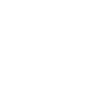 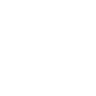 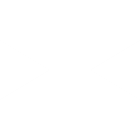 Rule
Your Turn
@mrbartonmaths
Your Turn - answers
Group D
Group C
Group D
Group B
Group E
Group C
@mrbartonmaths